Drugs and the Cardiovascular System 2
Anti-dysrrhythmics
Alpha blockers and sympatholytics
Vasoconstrictors
Therapeutic applications
© ADH 2013
Drugs to control heart rhythm and rate
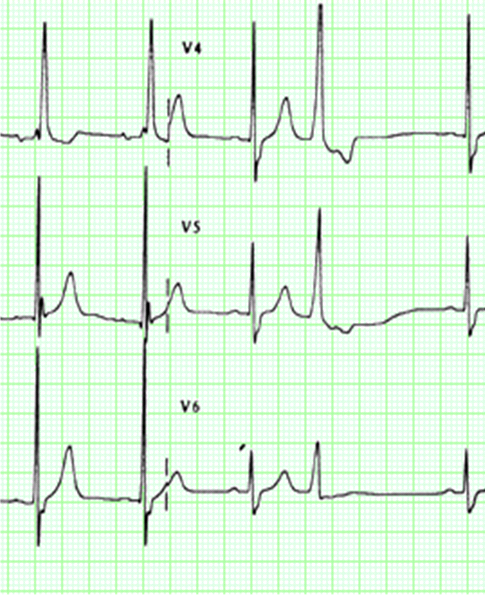 Disturbances of rhythm
Abnormalities of cardiac rhythm (arrhythmias/dysrhymias) affect around 700,000 people in UK.
Aims of treatment are
Reduce sudden death
Prevent stroke
Alleviate symptoms
Management is complex; usually undertaken by specialists ; and may involve cardioversion, pacemakers, catheter ablation therapy and implantable defibrillators as well as drug therapy
Disturbances of rhythm - classification
May be associated with decreased heart rate (bradyarrhythmias) or increased heart rate (tachyarrhythmias).
A simple classification of arrhythmias is based on site of origin:
Supraventricular arrhythmias (e.g. amidoarone, verapamil)
Ventricular arrhythmias (e.g. flecainide, lidocaine).
Complex (supraventricular + ventricular arrhythmias) (e.g. disopyramide).
Disturbances of rhythm – classification
The Vaughan
-
Williams classification of anti
-
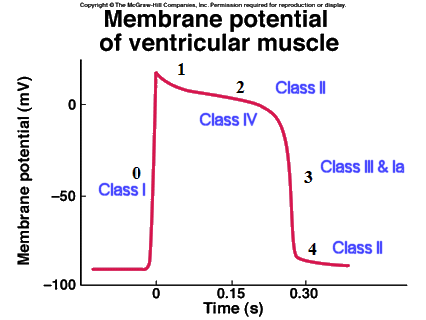 arrhythmic drugs
Class
Mechanism of action
I
Sodium channel blockade
II
Beta adrenergic blockade
Prolongation of repolarisation
III
('Membrane stabilisation',
mainly due to potassium channel
blockade)
IV
Calcium channel blockade
Vaughan Williams classification is of limited clinical significance
Selected antiarrhythmics: adenosine
Uses
Used intravenously to terminate supraventricular tachyarrhythmias (SVT). Its actions are short-lived (20-30s) and it is consequently safer than verapamil.
Mechanism of action:
An endogenous mediator produced by the metabolism of adenosine triphosphate (ATP). 
Acts on adenosine (A1) receptors to hyperpolarize cardiac tissue and slow conduction through the AV node. 
Adverse effects
Chest pain, shortness of breath, dizziness and nausea
Amiodarone & dronedarone
Uses:
  superventricular and ventricular tachyarrhythmias
Mechanism of action:
 Complex action probably involving multiple ion channel    block
Adverse Effects
 Amiodarone accumulates in the body (t½ 10 - 100days) and   has a number of important adverse effects including:
 photosensitive skin rashes
 hypo- or hyper-thyroidism
 pulmonary fibrosis
 corneal deposits
 neurological and gastrointestinal disturbances
 Dronedarone is non iodinated and is less toxic than   amiodarone but is also less effective
Digoxin and cardiac glycosides
Inhibition of Na-K-ATPase (Na/K pump). This results in increased intracellular Ca2+ via effects on Na+/Ca2+ exchange → positive inotropic effect 








central vagal stimulation causes increased refractory period  and reduced rate of conduction through the AV node
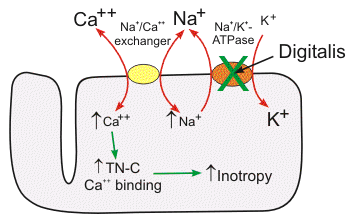 Digoxin and cardiac glycosides
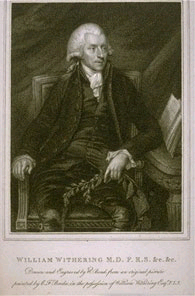 Digoxin has some positive intropic activity and slows ventricular rate. 
It can be used in atrial fibrillation and relieves symptoms in chronic heart failure
Long t½ (~40 hours) 
Narrow therapeutic window
an immune Fab (Digibind) is available for digoxin toxicity. 

Adverse Effects (common and severe)
dysrhythmias (e.g. AV conduction block, ectopic pacemaker activity)
Note: Hypokalaemia and hypomagnesaemia (usually a consequence of diuretic use) lower the threshold for digoxin toxicity
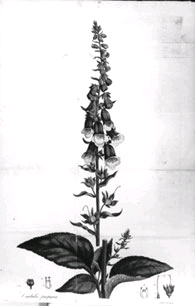 Ivabradine
Mechanism of action:
blocks If channel (f is for "funny“) – a Na/K channel important in the sinoatrial node. 
Slows heart rate
Uses
Angina in patients in normal sinus rhythm
Contraindications
severe bradycardia / sick sinus syndrome / 2-3rd degree heart block
cardiogenic shock
recent myocardial infarction
Adverse Effects
bradycardia
first-degree heart block
ventricular and supraventricular arrhythmias
Cardiac Inotropes
Agents that increase the force of cardiac contraction are used to treat acute heart failure in some situations (e.g. after cardiac surgery or in cardiogenic or septic shock). 
Dobutamine is a beta1 adrenoceptor agonist that stimulates cardiac contraction without a major effect on heart rate. 
Inhibitors of phosphodiesterase, such as milrinone, have inotropic effects by inhibiting breakdown of cyclic AMP in cardiac myocytes. But despite increasing cardiac contractile function so far all inotropes have reduced survival in chronic heart failure.
Alpha blockers & sympatholytics
Alpha blockers are antagonists of 1-adrenoceptors. They can be competitive (e.g. doxazosin) or irreversible (phenoxybenzamine). Used occasionally in combination with other antihypertensives in resistant hypertension, but their routine use has declined since they were shown to be associated with increased rates of chronic heart failure in the ALLHAT study. Phenoxybenzamine (combined with a beta blocker) is used to provide long-lasting alpha-blockade in catecholamine secreting tumours (pheochromocytoma)
Centrally acting antihypertensive agents e.g. clonidine (alpha2-adrenoceptor agonists), moxonidine (imadazoline agonist) inhibit sympathetic outflow from the brain, occasionally used as antihypertensive agents
Vasoconstrictors
Sumitriptan
Agonist at 5HT1D receptors 
constricts some large arteries and inhibits trigeminal nerve transmission. 
Used to treat migraine attacks, but contraindicated in patients with coronary disease. 
Other ergot alkaloids are also used in migraine and probably act as partial agonists of 5HT1 receptors but their usefulness is limited by side effects.
Sympathomimetic agents
Adrenaline, the endogenous catecholamine, produced by the adrenal gland is used in cardiac arrest and anaphylactic shock
Selectedtherapeutic applications
Angina
Hypertension
Chronic Heart Failure
Angina = myocardial ischaemia
Myocardial oxygen supply
WORK →
Myocardial oxygen demand
 Coronary blood flow
Arterial O2 content
 Heart Rate
 Preload
 Afterload
 Contractility
Angina: how drugs act
Myocardial oxygen supply
Myocardial oxygen demand
Beta blocker
CCB
 Coronary blood flow
Arterial O2 content
Heart rate
 Preload
 Afterload
 Contractility
Nitrate
?
Nitrate
A ‘typical’ drug combination in angina
Beta blocker [or CCB in beta-blocker intolerant patient] to provide background anti-anginal cover
Glyceryl trinitrate (for symptomatic relief)
Therapy to prevent cardiovascular disease - statin (to lower LDL cholesterol) and aspirin (to inhibit platelet activation)
Hypertension
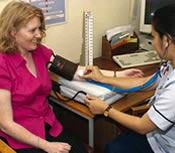 A common condition affecting ~ 1 billion people worldwide
Characterised  by elevated blood pressure (>140/90) 
Results in increased risk of myocardial infarction, stroke, heart failure and renal disease
Hypertension
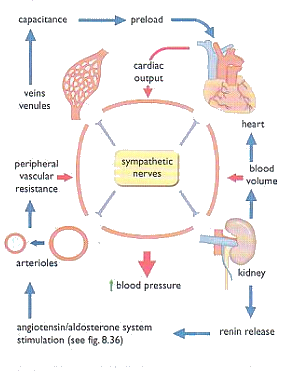 Blood pressure control is a complex process involving multiple systems
There is no clear single cause of hypertension in the majority of cases and treatment is directed at the physiological regulators of blood pressure
(Page et al., 2002)
Hypertension
Typically patients require at least 2 drugs of different classes to control BP
Angiotensin converting enzyme inhibitor (ACEI) or Angiotensin Receptor Blocker (ARB)
Calcium antagonist (long acting dihydropyridine)
Thiazide diuretic 
Other CVD prevention measures (e.g. statin to lower LDL cholesterol)
Beta blockers are no longer first line agents for hypertension in UK but may have a role in younger patients
Chronic heart failure (CHF)
Impaired cardiac function due to ischaemic heart disease, hypertension or cardiomyopathy that results in fluid retention, oedema and fatigue 
Serious condition with high mortality (5 year survival ~35%)1
Increasingly common, accounts for ~4% of all deaths in UK2.
1Givertz, M.D. N Engl J Med 2000; 342:1120-1122
2BHF Statistics Website:  http://www.heartstats.org/datapage.asp?id=752
Neuroendocrine  compensatory mechanisms in CHF are complex
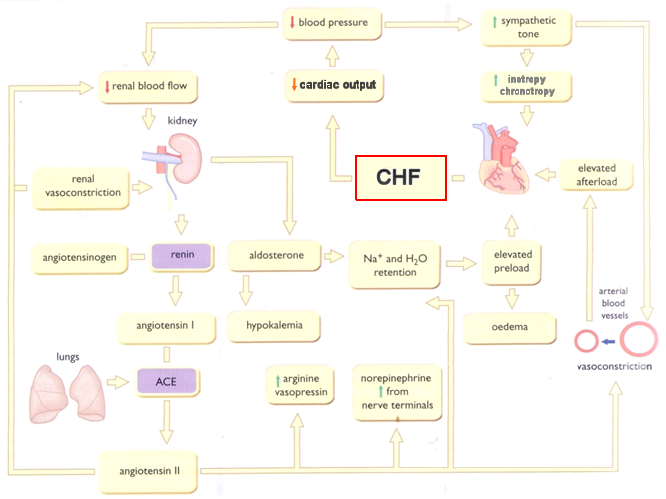 Modified from Page et al., 2002
Chronic heart failure (CHF)
Typically patients will receive 
Diuretic
ACEI (ARB)
Beta blocker
+/- spironolactone
+/- digoxin

ACEI (ARB), beta-blockers, spironolactone have been shown to improve survival. 
Note – while beta-blockers can occasionally precipitate acute heart failure in at risk patients due to their negative inotropic effects they have been shown to benefit survival in chronic heart failure and are standard therapy.
References and further reading
GENERAL
Pharmacology (5th ed, 2003) Rang, Dale, Ritter & Moore, Churchill Livingstone; ISBN: 0443071454 – Chapter 18.
Integrated Pharmacology (2nd ed, 2002) Page, Curtis, Sutter, Walker, Hoffman – Chapter 18.
Guidelines
Angina 
http://www.cks.library.nhs.uk/angina
Hypertension http://www.nice.org.uk/nicemedia/pdf/HypertensionGuide.pdf
Chronic Heart failure http://www.nice.org.uk/nicemedia/pdf/Full_HF_Guideline.pdf
Atrial Fibrillation http://www.nice.org.uk/nicemedia/pdf/cg036fullguideline.pdf